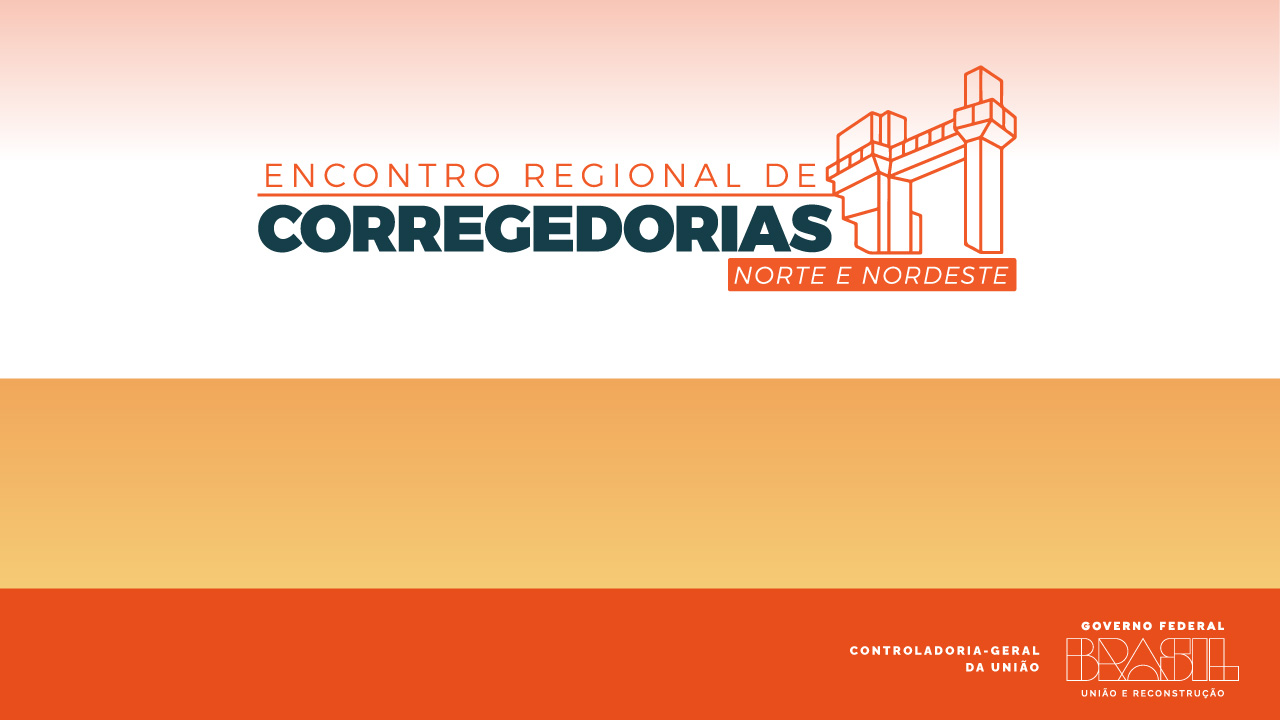 NOME: RITA TOURINHO
TEMA: NOVA DE IMPROBIDADE ADMINISTRATIVA
O QUE ERA E O QUE SE TORNOU A LIA
ART. 37, §4º DA CF “§ 4º Os atos de improbidade administrativa importarão a suspensão dos direitos políticos, a perda da função pública, a indisponibilidade dos bens e o ressarcimento ao erário, na forma e gradação previstas em lei, sem prejuízo da ação penal cabível.

RAIZ DO PROJETO DE LEI E O CENÁRIO VIGENTE À ÉPOCA
LEI 8.429/1992
ABRANGÊNCIA DO CONCEITO DE AGENTE PÚBLICO
AMPLITUDE DOS TIPOS: EXEMPLIFICATIVOS
ENRIQUECIMENTO ILÍCITO – FORMA DOLOSA
PREJUÍZO AO ERÁRIO – FORMA DOLOSA E CULPOSA
VIOLAÇÃO DE PRINCÍPIOS – FORMA DOLOSA
 . GRAVIDADE DAS SANÇOES
. AUSÊNCIA DE FORO POR PRERROGATIVA
CRITICAS APRESENTADAS
O TIPO CULPOSO DO ARTIGO 10 (PREJUÍZO AO ERÁRIO). 
- INCONSTITUCIONALIDADE?
TODOS OS GRAUS DE CULPA
INTERPRETAÇÃO DO INCISO VIII, DO ART. 10 PELO STJ (   VIII - frustrar a licitude de processo licitatório ou dispensá-lo indevidamente).
2) O tipo aberto da violação de princípios
3) Debate sobre a aplicação conjunta de todas as sanções
4) Inexistência de prescrição intercorrente
5) Sem possibilidade de acordo (art. 17, §1º)
MELHORIAS EMPREENDIDAS AO LONGO DOS ANOS
IMPROBIDADADE POR PREJUÍZO AO ERÁRIO NA MODALIDADE CULPOSA.
A PARTIR DE 2016 O STJ PASSOU A FALAR EM “CULPA GRAVE” PARA INCIDÊNCIA DO DISPOSITIVO.
LEI Nº 13.655/2018 QUE ALTEROU A LINDB/Decreto nº 9.830/2019
Art. 28.  O agente público responderá pessoalmente por suas decisões ou opiniões técnicas em caso de dolo ou erro grosseiro. – (regulamentado pelo art. 12 do Decreto)
 IMPROBIDADE POR VIOLAÇÃO DE PRINCÍPIOS – Observância do art. 20 da LINDB – “Nas esferas administrativa, controladora e judicial, não se decidirá com base em valores jurídicos abstratos sem que sejam consideradas as consequências práticas da decisão”.
LEI Nº 14.230/2021: NOVA LEI DE IMPROBIDADE ADMINISTRATIVA?
CENÁRIO POLÍTICO: A QUEBRA DO DISCURSO DE COMBATE À CORRUPÇÃO
CONSITUCIONAILIDADE DISCUTIDA
PRINCIPAIS ALTERAÇÕES:

EXIGÊNCIA DO DOLO PARA CARACTERIZAÇÃO DO ATO DE IMPROBIDADE ADMINISTRATIVA - Art. 1º § 1º Consideram-se atos de improbidade administrativa as condutas dolosas tipificadas nos arts. 9º, 10 e 11 desta Lei, ressalvados tipos previstos em leis especiais. – repete 12 vezes
 CRITICAS
B) TRANSFORMOU A IMPROBIDADE POR VIOLAÇÃO DE PRINCIPIOS EM UM TIPO TAXATIVO COM DOLO ESPECÍFICO – EXIGÊNCIA DO DOLO ESPECÍFICO (O PRINCÍPIO NÃO DETERMINA CONDUTA, ELE FIXA FINALIDADE)
CRÍTICAS
C) TORNOU AS SANÇÕES MAIS BRANDAS – ART. 12 (ADI 7236)
CRÍTICAS
D) TROUXE A PRESCRIÇÃO INTERCORRENTE – art. 23, §5º
CRÍTICAS
ART. 11
II - revelar fato ou circunstância de que tem ciência em razão das atribuições e que deva permanecer em segredo, propiciando beneficiamento por informação privilegiada ou colocando em risco a segurança da sociedade e do Estado;  IV - negar publicidade aos atos oficiais, exceto em razão de sua imprescindibilidade para a segurança da sociedade e do Estado ou de outras hipóteses instituídas em lei;  V - frustrar, em ofensa à imparcialidade, o caráter concorrencial de concurso público, de chamamento ou de procedimento licitatório, com vistas à obtenção de benefício próprio, direto ou indireto, ou de terceiros;   VI - deixar de prestar contas quando esteja obrigado a fazê-lo, desde que disponha das condições para isso, com vistas a ocultar irregularidades;   VII - revelar ou permitir que chegue ao conhecimento de terceiro, antes da respectiva divulgação oficial, teor de medida política ou econômica capaz de afetar o preço de mercadoria, bem ou serviço.VIII - descumprir as normas relativas à celebração, fiscalização e aprovação de contas de parcerias firmadas pela administração pública com entidades privadas.  XI - nomear cônjuge, companheiro ou parente em linha reta, colateral ou por afinidade, até o terceiro grau, inclusive, da autoridade nomeante ou de servidor da mesma pessoa jurídica investido em cargo de direção, chefia ou assessoramento, para o exercício de cargo em comissão ou de confiança ou, ainda, de função gratificada na administração pública direta e indireta em qualquer dos Poderes da União, dos Estados, do Distrito Federal e dos Municípios, compreendido o ajuste mediante designações recíprocas;     XII - praticar, no âmbito da administração pública e com recursos do erário, ato de publicidade que contrarie o disposto no § 1º do art. 37 da Constituição Federal, de forma a promover inequívoco enaltecimento do agente público e personalização de atos, de programas, de obras, de serviços ou de campanhas dos órgãos públicos.
PRESCRIÇÃO
Art. 23. A ação para a aplicação das sanções previstas nesta Lei prescreve em 8 (oito) anos, contados a partir da ocorrência do fato ou, no caso de infrações permanentes, do dia em que cessou a permanência.
§4. CAUSAS INTERRUPTIVAS: ajuizamento da ação, ´publicação da sentença, publicação do recurso, publicação do acordão no STJ e no STF.
§ 5º Interrompida a prescrição, o prazo recomeça a correr do dia da interrupção, pela metade do prazo previsto no caput deste artigo.
O ACORDO DE NÃO PERSECUÇÃO CIVIL E SEUS REFLEXOS
O ACESSO À JUSTIÇA COMO O ALCANCE DA PRESTAÇÃO JURISDICIONAL
IMPEDITIVO NA LIA: ART. 17, §1º  ”É vedada a transação, acordo ou conciliação nas ações de que trata o caput”.
NÃO VIOLA O PRINCÍPIO DA SUPREMACIA OU INDISPONIBILIDADE DO INTERESSE PÚBLICO, PORQUE:
A)Consensualidade meio mais célere, eficiente e transparente de atingir o interesse público
B) A concretização do interesse público não reside exclusivamente na aplicação de sanção. A sanção não é um fim em si mesma, visa atingir efetivos objetivos públicos.
O ACORDO DE NÃO PERSECUÇÃO CIVIL E SEUS REFLEXOS
CAMINHO PERCORRIDO 
PACOTE ANTICRIME – LEI Nº 13.964/2019:
Art. 17. §1º As ações de que trata este artigo admitem a celebração de acordo de não persecução cível, nos termos desta Lei.
§ 10-A. Havendo a possibilidade de solução consensual, poderão as partes requerer ao juiz a interrupção do prazo para a contestação, por prazo não superior a 90 (noventa) dias.
ANPC NA LEI Nº 14.230/2021
Art. 17-B. O Ministério Público poderá, conforme as circunstâncias do caso concreto, celebrar acordo de não persecução civil, desde que dele advenham, ao menos, os seguintes resultados:       I - o integral ressarcimento do dano;        II - a reversão à pessoa jurídica lesada da vantagem indevida obtida, ainda que oriunda de agentes privados.       
§ 1º A celebração do acordo a que se refere o caput deste artigo dependerá, cumulativamente: 
I - da oitiva do ente federativo lesado, em momento anterior ou posterior à propositura da ação;    II - de aprovação, no prazo de até 60 (sessenta) dias, pelo órgão do Ministério Público competente para apreciar as promoções de arquivamento de inquéritos civis, se anterior ao ajuizamento da ação;   III - de homologação judicial, independentemente de o acordo ocorrer antes ou depois do ajuizamento da ação de improbidade administrativa.       
§ 2º Em qualquer caso, a celebração do acordo a que se refere o caput deste artigo considerará a personalidade do agente, a natureza, as circunstâncias, a gravidade e a repercussão social do ato de improbidade, bem como as vantagens, para o interesse público, da rápida solução do caso.  
§ 3º Para fins de apuração do valor do dano a ser ressarcido, deverá ser realizada a oitiva do Tribunal de Contas competente, que se manifestará, com indicação dos parâmetros utilizados, no prazo de 90 (noventa) dias.   (ADI 7236)
§ 4º O acordo a que se refere o caput deste artigo poderá ser celebrado no curso da investigação de apuração do ilícito, no curso da ação de improbidade ou no momento da execução da sentença condenatória.  
§ 5º As negociações para a celebração do acordo a que se refere o caput deste artigo ocorrerão entre o Ministério Público, de um lado, e, de outro, o investigado ou demandado e o seu defensor.          (Vide ADI 7042)    (Vide ADI 7043)
§ 6º O acordo a que se refere o caput deste artigo poderá contemplar a adoção de mecanismos e procedimentos internos de integridade, de auditoria e de incentivo à denúncia de irregularidades e a aplicação efetiva de códigos de ética e de conduta no âmbito da pessoa jurídica, se for o caso, bem como de outras medidas em favor do interesse público e de boas práticas administrativas.    
 7º Em caso de descumprimento do acordo a que se refere o caput deste artigo, o investigado ou o demandado ficará impedido de celebrar novo acordo pelo prazo de 5 (cinco) anos, contado do conhecimento pelo Ministério Público do efetivo descumprimento.
ACORDOS NO PROCESSO ADMINISTRATIVO SANCIONADOR
FUNDAMENTO
LINDB, LEI 13.655/2018
ART. 26. Para eliminar irregularidade, incerteza jurídica ou situação contenciosa na aplicação do direito público, inclusive no caso de expedição de licença, a autoridade administrativa poderá, após oitiva do órgão jurídico e, quando for o caso, após realização de consulta pública, e presentes razões de relevante interesse geral, celebrar compromisso com os interessados, observada a legislação aplicável, o qual só produzirá efeitos a partir de sua publicação oficial.
§ 1º O compromisso referido no caput deste artigo:
I - buscará solução jurídica proporcional, equânime, eficiente e compatível com os interesses gerais;
II – (VETADO);
III - não poderá conferir desoneração permanente de dever ou condicionamento de direito reconhecidos por orientação geral;
IV - deverá prever com clareza as obrigações das partes, o prazo para seu cumprimento e as sanções aplicáveis em caso de descumprimento.
ACORDOS NO PROCESSO ADMINISTRATIVO SANCIONADOR
. TERMO DE AJUSTAMENTO DE CONDUTA EM PROCESSO ADMINISTRATIVO SANCIONADOR (INSTRUÇÃO NORMTIVA 04/2020 – CGU - INSTRUÇÃO NORMATIVA 01/2021 DA CONTROLADORIA GERAL DO DISTRITO FEDERAL e Lei nº 20.756/20 do Estado de Goiás)
VOLTADO A INFRAÇÃO DE MENOR POTENCIAL OFENSIVO. (PUNIDA COM REPRRENSÃO OU SISPENSÃO ATÉ 30 DIAS)
REQUISITOS: NÃO TER REGISTRO DE OUTRA PENALIDADE JÁ APLICADA, NÃO TER FIRMADO TAC NOS ÚTLIMOS DOIS ANOS E TER REPARADO DANO EVENTUALMENTE CAUSADO.
APLICA-SE MEDIDAS E NÃO SANÇÕES:
Reparação de danos
participação em cursos visando à correta compreensão dos seus deveres e proibições ou à melhoria da qualidade do serviço desempenhado;
acordo relativo ao cumprimento de horário de trabalho e compensação de horas não trabalhadas;
cumprimento de metas de desempenho;
sujeição a controles específicos relativos à conduta irregular praticada.
COMPROMISSO DE AJUSTAMENTO DE CONDUTA
INFRAÇÕES PUNIDAS COM ADVERTÊNCIA E SUSPENSÃO NA Lei nº 8112/1990
I - ausentar-se do serviço durante o expediente, sem prévia autorização do chefe imediato; II - retirar, sem prévia anuência da autoridade competente, qualquer documento ou objeto da repartição; III - recusar fé a documentos públicos; IV - opor resistência injustificada ao andamento de documento e processo ou execução de serviço; V - promover manifestação de apreço ou desapreço no recinto da repartição; VI - cometer a pessoa estranha à repartição, fora dos casos previstos em lei, o desempenho de atribuição que seja de sua responsabilidade ou de seu subordinado; VII - coagir ou aliciar subordinados no sentido de filiarem-se a associação profissional ou sindical, ou a partido político; VIII - manter sob sua chefia imediata, em cargo ou função de confiança, cônjuge, companheiro ou parente até o segundo grau civil;(...) XIX - recusar-se a atualizar seus dados cadastrais quando solicitado.
PODE SER FIRMADO ANTES DA INSTAURAÇAO DO PAD OU ATÉ 10 DIAS APÓS O RECEBIMENTO DA NOTIFICAÇAO DO PROCESSO
NA HIPÓTESE VIII, FIRMAR ANPC, COM PREVISÃO DA EXCLUSÃO DO PAD
PRAZO DE CUMPRIMENTO: 2 ANOS
NÃO EXIGE CONFISSÃO
CONTEÚDO DO TAC
: (I) a qualificação do agente público envolvido; (II) os fundamentos de fato e de direito para sua celebração; (III) a descrição das obrigações assumidas; (IV) o prazo e o modo para o cumprimento das obrigações; e (V) a forma de fiscalização das obrigações assumidas. (VI) consequências do não cumprimento 
CUMPRIMENTO EM ATO 2 ANOS.
IN SUSPENDE O PRAZO PRESCRICIONAL?
- SENDO O TAC UM NEGÓCIO JURÍDICO DE DIREITO MATERIAL E PROCESSUAL PODE FIXAR CLÁUSULA QUANTO À SUSPENSÃO DO PRAZO.
OUTROS INSTRUMENTOS
LEI Nº 11.300, DE 5 DE AGOSTO DE 2021. ESTATUTO DOS SERVIDORES PÚBLICOS DE BELO HORIZONTE
I- mediação (conflitos interpessoais entre servidores ou entre esses e particulares)
II - termo de ajustamento disciplinar - TAD;  (SOMENTE INFRAÇÃO PUNIDA COM REPREENSÃO, ANTES DA INSTAURAÇÃO DO PROCESSO DISCIPLINAR)
III - suspensão do processo administrativo disciplinar - Suspad; 
IV - acordo substitutivo disciplinar.
SUSPENSÃO DO PROCESSO DISCIPLINAR
Após a instauração do processo disciplinar
Estabelece condicionamentos proporcionais à infração
Não cabe se tiver recusado o TAC, em algumas infrações punidas com demissão
quando o servidor público houver sido condenado em processo administrativo disciplinar nos últimos 5 (cinco) anos
durante o dobro do prazo de duração da última Suspad gozada pelo processado, limitado a 5 (cinco) anos.
SEM NECESSIDADE DE ASSUMIR CULPA
OUTROS INSTRUMENTOS
ACORDO SUBSTITUTIVO DISCIPLINAR
EXIGE CONFISSÃO
APLICAÇÃO DA PENALIDADE DE REPREENSÃO OU SUSPENSÃO
- O acordo substitutivo poderá ser proposto antes da instauração do processo administrativo disciplinar ou, se o processo já houver sido instaurado, até o término do prazo para apresentação de defesa.- A penalidade estipulada no acordo substitutivo será necessariamente mais branda do que aquela projetada para o caso de condenação em processo administrativo disciplinar. 
O acordo substitutivo não será cabível quando a conduta apurada se enquadrar em algumas das infrações sancionadas com demissão
PODE SER FIRMADO MESMO QUE TENHA RECUSDO TAD, TENHA SIDO CONDENADO EM PROCESSO ANTERIOR.
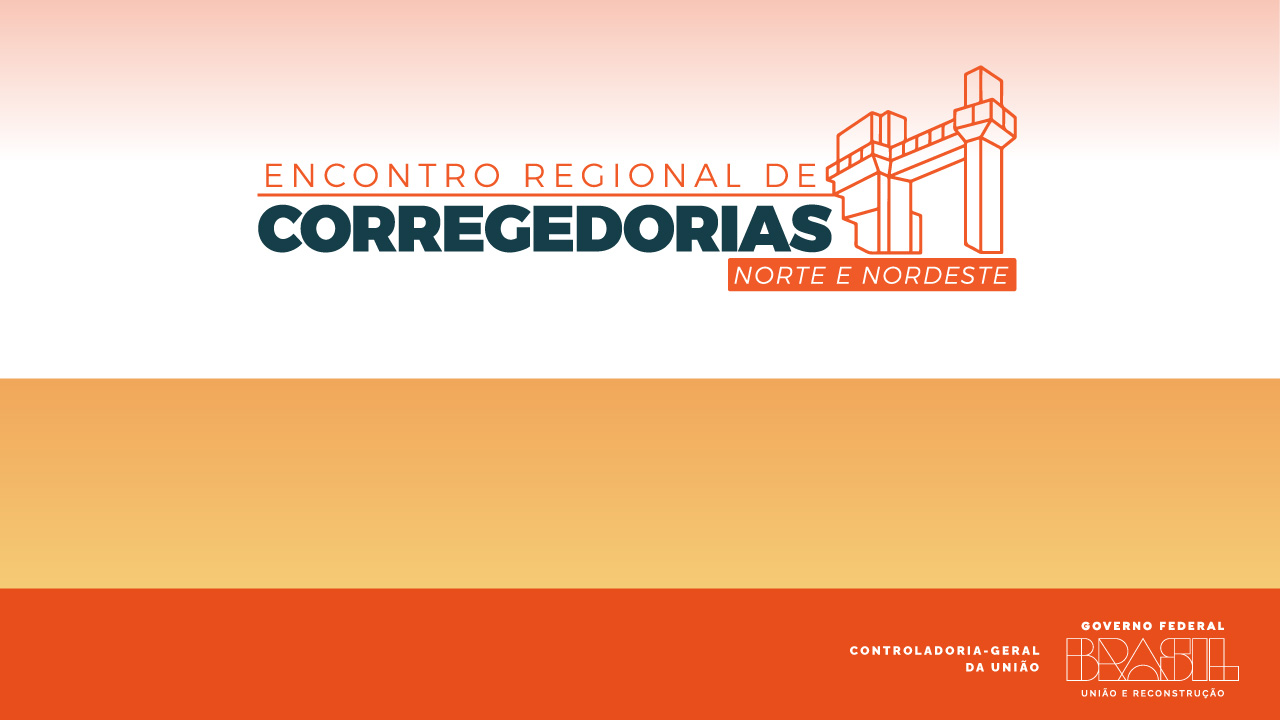 Contato: ritaatourinho@gmail.com